Suriname: The Institutions that Matter for Diversification
Francisco G. Carneiro
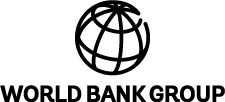 Suriname’s exports are highly concentrated on primary goods
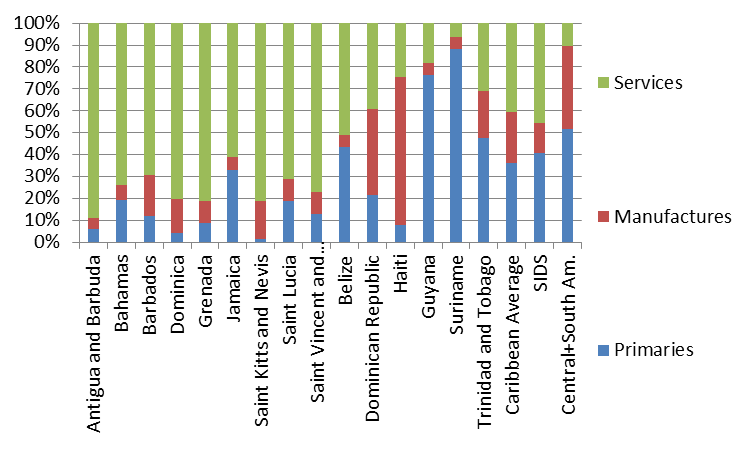 In the Caribbean, commodity exporters tend to have the highest levels of diversification
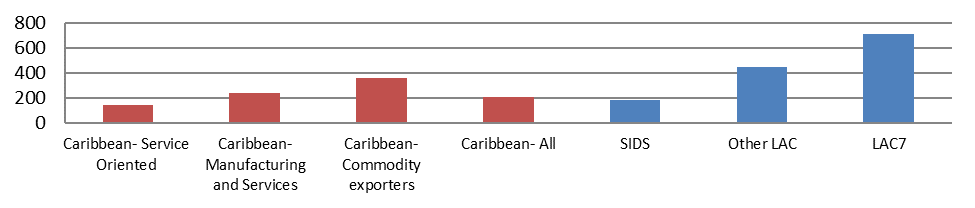 Suriname remains an outlier in comparison with others in the Region
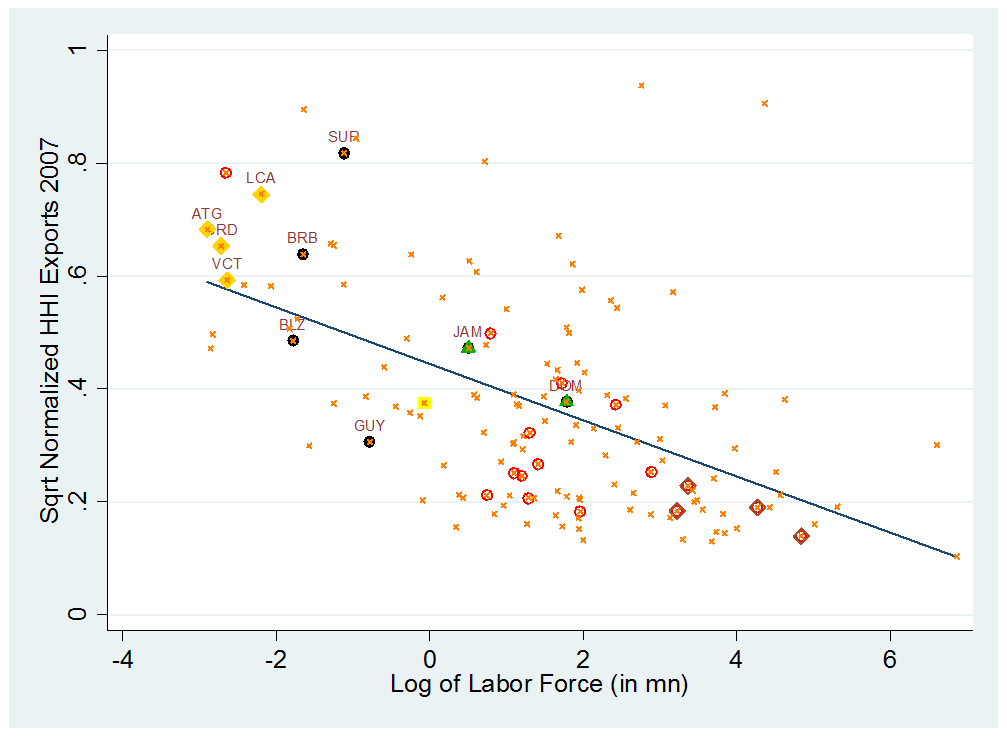 The square root of the normalized Herfindahl  Index for Exports of Goods and Services for 2007 is a measure of exports concentration. Services included are Communications, Financial Services, Transport and Travel Services. Goods exports correspond to 4 digits classification of SITC Revision 3. Black correspond to Caribbean countries; Gold to OECS countries; Green to Dominican Republic & Jamaica; Yellow to Trinidad & Tobago; Red to Other LAC; Sienna to Large LAC (Argentina, Brazil, Colombia & Mexico) and the orange crosses represent the rest of the countries. The blue line is the fitted line (linear). Sources: WDI and WITS, Pinies, Varma and Wacker (2015), Stylized Facts in the Caribbean.
Elements of a Successful Growth Model
Policy Levers
Institutions that Matter
conclusion
Thank You